Урок окружающего мира
"Вы - талантливые дети! 

Когда-нибудь вы сами приятно поразитесь, какие вы умные, как много и хорошо умеете,

 если будете постоянно работать над собой, ставить новые цели и стремиться к их достижению…”
Жан-Жак Руссо́
120 км/ч
60 км/ч
60 см/час
2 м/ч ?
Инструкция.

   Найдите детали модели под                
        номерами 1,2,3,4
2.	Соедините последовательно детали
    Сопоставьте собранную модель с 
         изображением готовой
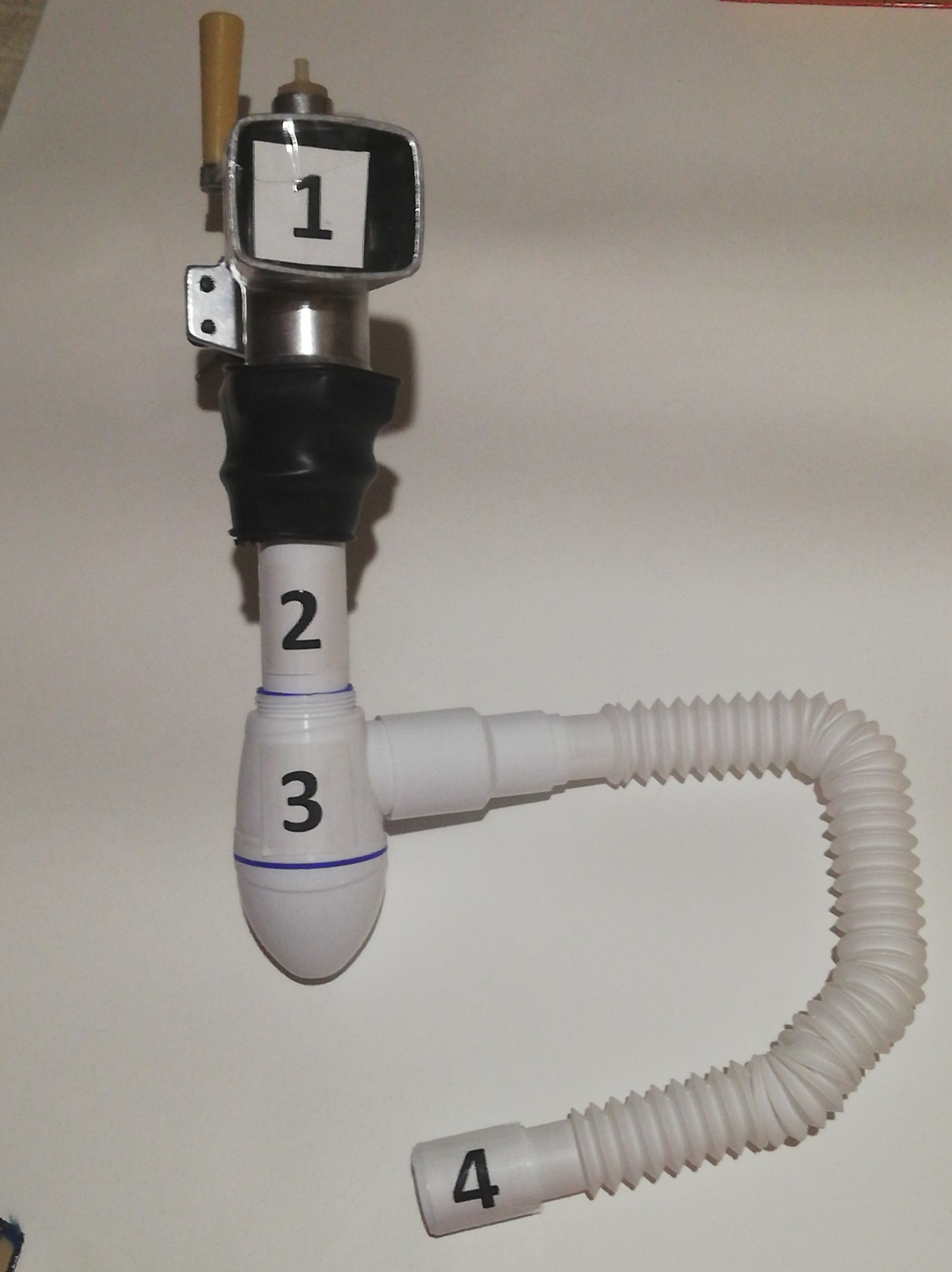 Что мне этот урок дал для жизни?

Мне показалось важным…